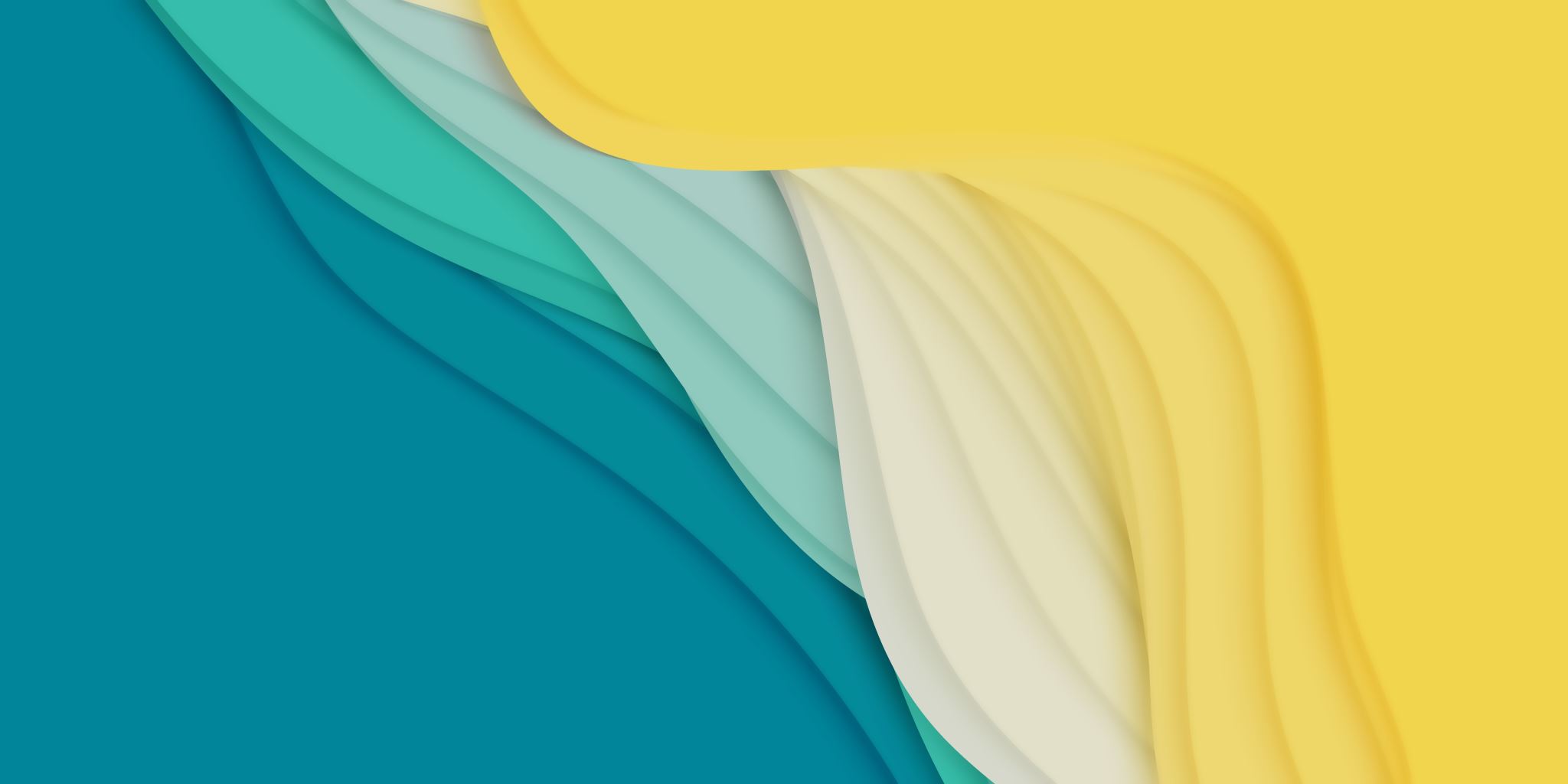 Respostas do Réu
Contestação – Reconvenção - Revelia
1
CONTESTAÇÃO – Art. 335 e ss, CPC
Principal ferramenta de defesa em um processo judicial. É o momento oportuno para que o demandado (aquele que sofre a ação) se manifeste em sua defesa e refute todos os fatos e teses de direito apresentados pelo autor em sua petição inicial.

Conforme o artigo 336 do Código de Processo Civil: “Incumbe ao réu alegar, na contestação, toda a matéria de defesa, expondo as razões de fato e de direito com que impugna o pedido do autor e especificando as provas que pretende produzir”.

Prazo - 15 dias para apresentar a peça em juízo, conforme artigo 335 do Novo CPC. Inicia-se o prazo a partir da citação do réu, de audiências de conciliação ou de mediação, ou do momento de cancelamento da audiência por pedido do próprio réu.
2
CONTESTAÇÃO – Art. 335 e ss, CPC
Art. 337. Incumbe ao réu, antes de discutir o mérito, alegar: (Preliminarmente)

I - inexistência ou nulidade da citação;
II - incompetência absoluta e relativa;
III - incorreção do valor da causa;
IV - inépcia da petição inicial;
V - perempção;
VI - litispendência;
VII - coisa julgada;
3
CONTESTAÇÃO – Art. 335 e ss, CPC
VIII - conexão;
IX - incapacidade da parte, defeito de representação ou falta de autorização;
X - convenção de arbitragem;
XI - ausência de legitimidade ou de interesse processual;
XII - falta de caução ou de outra prestação que a lei exige como preliminar;
XIII - indevida concessão do benefício de gratuidade de justiça.
4
CONTESTAÇÃO – Art. 335 e ss, CPC
§ 1º Verifica-se a litispendência ou a coisa julgada quando se reproduz ação anteriormente ajuizada.
§ 2º Uma ação é idêntica a outra quando possui as mesmas partes, a mesma causa de pedir e o mesmo pedido.
§ 3º Há litispendência quando se repete ação que está em curso.
5
CONTESTAÇÃO – Art. 335 e ss, CPC
§ 4º Há coisa julgada quando se repete ação que já foi decidida por decisão transitada em julgado.
§ 5º Excetuadas a convenção de arbitragem e a incompetência relativa, o juiz conhecerá de ofício das matérias enumeradas neste artigo.
§ 6º A ausência de alegação da existência de convenção de arbitragem, na forma prevista neste Capítulo, implica aceitação da jurisdição estatal e renúncia ao juízo arbitral.
6
CONTESTAÇÃO – Art. 335 e ss, CPC
No art. 338 Caso o Réu alegue ser parte ilegítima ou não ser o responsável pelo prejuízo invocado, o juiz facultará ao autor, em 15 (quinze) dias, a alteração da petição inicial para substituição do réu.
Parágrafo único. Realizada a substituição, o autor reembolsará as despesas e pagará os honorários ao procurador do réu excluído, que serão fixados entre três e cinco por cento do valor da causa ou, sendo este irrisório, nos termos do art. 85, § 8º .
7
CONTESTAÇÃO – Art. 335 e ss, CPC
Art. 339. Quando alegar sua ilegitimidade, incumbe ao réu indicar o sujeito passivo da relação jurídica discutida sempre que tiver conhecimento, sob pena de arcar com as despesas processuais e de indenizar o autor pelos prejuízos decorrentes da falta de indicação.
§ 1º O autor, ao aceitar a indicação, procederá, no prazo de 15 (quinze) dias, à alteração da petição inicial para a substituição do réu, observando-se, ainda, o parágrafo único do art. 338 .
§ 2º No prazo de 15 (quinze) dias, o autor pode optar por alterar a petição inicial para incluir, como litisconsorte passivo, o sujeito indicado pelo réu.
8
CONTESTAÇÃO – Art. 335 e ss, CPC
Art. 340. Havendo alegação de incompetência relativa ou absoluta, a contestação poderá ser protocolada no foro de domicílio do réu, fato que será imediatamente comunicado ao juiz da causa, preferencialmente por meio eletrônico.
§ 1º A contestação será submetida a livre distribuição ou, se o réu houver sido citado por meio de carta precatória, juntada aos autos dessa carta, seguindo-se a sua imediata remessa para o juízo da causa.
§ 2º Reconhecida a competência do foro indicado pelo réu, o juízo para o qual for distribuída a contestação ou a carta precatória será considerado prevento.
§ 3º Alegada a incompetência nos termos do caput , será suspensa a realização da audiência de conciliação ou de mediação, se tiver sido designada.
§ 4º Definida a competência, o juízo competente designará nova data para a audiência de conciliação ou de mediação.
9
CONTESTAÇÃO – Art. 335 e ss, CPC
Art. 341. Incumbe também ao réu manifestar-se precisamente sobre as alegações de fato constantes da petição inicial, presumindo-se verdadeiras as não impugnadas, salvo se:
 
I - não for admissível, a seu respeito, a confissão;
II - a petição inicial não estiver acompanhada de instrumento que a lei considerar da substância do ato;
III - estiverem em contradição com a defesa, considerada em seu conjunto.
Parágrafo único. O ônus da impugnação especificada dos fatos não se aplica ao defensor público, ao advogado dativo e ao curador especial.
10
CONTESTAÇÃO – Art. 335 e ss, CPC
Art. 342. Depois da contestação, só é lícito ao réu deduzir novas alegações quando:

I - relativas a direito ou a fato superveniente;
II - competir ao juiz conhecer delas de ofício;
III - por expressa autorização legal, puderem ser formuladas em qualquer tempo e grau de jurisdição.
11
DA RECONVENÇÃO – ART. 343 CPC
Na contestação, é lícito ao réu propor reconvenção para manifestar pretensão própria, conexa com a ação principal ou com o fundamento da defesa.
12
DA RECONVENÇÃO – ART. 343 CPC
§ 1º Proposta a reconvenção, o autor será intimado, na pessoa

 
de seu advogado, para apresentar resposta no prazo de 15

 
(quinze) dias.



§ 2º A desistência da ação ou a ocorrência de causa extintiva

 
que impeça o exame de seu mérito não obsta ao


 prosseguimento do processo quanto à reconvenção.
13
DA RECONVENÇÃO – ART. 343 CPC
§ 3º A reconvenção pode ser proposta contra o 


autor e terceiro.
§ 4º A reconvenção pode ser proposta pelo réu em litisconsórcio com terceiro.
14
DA RECONVENÇÃO – ART. 343 CPC
§ 5º Se o autor for substituto processual, o 


Reconvinte  deverá afirmar ser titular de direito em 


face do substituído, e a reconvenção deverá ser 



proposta em face do autor, também na qualidade 



de substituto processual.
15
DA RECONVENÇÃO – ART. 343 CPC
§ 6º O réu pode propor reconvenção



 independentemente de oferecer



 contestação.
16
DA REVELIA – ART. 344 A 346 CPC
Art. 344. Se o réu não contestar a ação, será considerado revel e presumir-se-ão verdadeiras as alegações de fato formuladas pelo autor.
Art. 345. A revelia não produz o efeito mencionado no art. 344 se:
I - havendo pluralidade de réus, algum deles contestar a ação;

II - o litígio versar sobre direitos indisponíveis;

III - a petição inicial não estiver acompanhada de instrumento que a lei considere indispensável à prova do ato;

IV - as alegações de fato formuladas pelo autor forem inverossímeis ou estiverem em contradição com prova constante dos autos.
17
DA REVELIA – ART. 344 A 346 CPC
Art. 346. Os prazos contra o revel que não tenha patrono nos autos fluirão da data de publicação do ato decisório no órgão oficial.


Parágrafo único. O revel poderá intervir no processo em qualquer fase, recebendo-o no estado em que se encontrar.
18
PROVIDÊNCIAS PRELIMINARES E SANEAMENTO – 347 A 353, CPC
O magistrado, nesse momento, deve, na medida do possível regularizar o processo e resolver questões pendentes:

Questões acerca de intervenção de terceiros
Trazer os litisconsortes necessários não citados;
Verificar a revelia e a produção de seus efeitos;
Fixar pontos controvertidos que serão objeto de prova e estabelecer com as partes quais provas serão produzidas (art. 348);

* Somente após a contestação é que se verificam os pontos controvertidos, pois muitas provas não precisarão ser produzidas, pois os fatos não se controverteram, sendo inútil a sua produção. Outras sequer foram mencionadas na inicial pois não havia como o autor imaginar o que seria argumentado na defesa do réu.
19
PROVIDÊNCIAS PRELIMINARES E SANEAMENTO – 347 A 353, CPC
Determinará a correção de irregularidades ou vícios sanáveis em até 30 dias.

Esse prazo poderá, ser inferior, caso a correção possa ocorrer em tempo menor. Em muitos casos esse prazo não será para as partes, sendo a correção muitas vezes imcumbida à serventia ou ao MP.

Se o prazo for direcionado às partes, deverá o magistrado indique precisamente o que deve ser corrigido.
20
PROVIDÊNCIAS PRELIMINARES E SANEAMENTO – 347 A 353, CPC
O CPC fala em VÍCIOS SANÁVEIS (e não nulidades sanáveis)!
Sendo o objetivo do saneamento é justamente evitar a decretação de nulidade a expressão vício parece muito mais adequada.

Além dos vícios, o CPC fala em irregularidades que são vícios de menor potencial e que geram menor gravame ao processo (ex: numeração equivocada dos autos do processo).
21
PROVIDÊNCIAS PRELIMINARES E SANEAMENTO – 347 A 353, CPC
Por fim, poderá o autor apresentar réplica em 15 dias, não sendo a réplica ofertada em todos os casos, em tese:

Se o réu apresentou preliminares;
Se o réu apresentou defesa de mérito indireta (fatos impeditivos, modificativos ou extintivos)
22
JULGAMENTO CONFORME O ESTADO DO PROCESSO – 354 A 356, CPC
23
Cumpridas as providências preliminares, ou não havendo necessidade de sua realização, poderá o magistrado julgar o processo no estado em que se encontra, nas seguintes modalidades:
24
EXTINÇÃO DO PROCESSO
Enquadrado em uma das hipóteses do art. 485 do CPC (extinção sem resolução de mérito), pela falta de algum requisito processual pertinente ou também  com base no artigo 487, II e III do CPC.

Nesse caso será extinto com resolução de mérito por meio de acordo ou se constatada prescrição/decadência.
25
EXTINÇÃO DO PROCESSO
O artigo 485, CPC serve de base para extinção sem resolução exceto o inciso I, pois se indeferir a inicial, nessa fase, terá julgamento do mérito que veremos adiante com o julgamento antecipado ou após a instrução.
26
JULGAMENTO ANTECIPADO DO MÉRITO – 355,CPC
Fenômeno criado no ordenamento,  permite que seja prolatada a sentença imediatamente, quando o processo reunir condições para tanto. 
Não se confunde com tutela de evidência, que é concedida com base na verossimilhança da existência de um futuro direito. 

Já a sentença é prolatada fundada em elementos exaurientes que demonstram a suficiência de provas e exercício do direito ao contraditório.
27
JULGAMENTO ANTECIPADO DO MÉRITO – 355,CPC
2 hipóteses:

1- Quando não houver mais necessidade de produzir provas;

2- Quando ocorrer a revelia e tenha sofrido seus efeitos e que o réu não tenha ingressado nos autos oportunamente  para requerer a produção de provas.
28
JULGAMENTO ANTECIPADO  PARCIAL DO MÉRITO – 356,CPC
O Sistema processual brasileiro permite haver julgamento fragmentado da causa. 

Se for incontroverso;
Estiver em condições de imediato julgamento nos termos do art.355;
29
DO SANEAMENTO E DA ORGANIZAÇÃO DO PROCESSO, 357 - CPC
Caso não ocorra nenhuma das hipóteses deste Capítulo, deverá o juiz, em decisão de saneamento e de organização do processo:

1 – resolver questões processuais pendentes, se houver;
2- delimitar questões de fato sobre as quais recairá a atividade probatória, especificando os meios de prova admitidos;
3-definir a distribuição do ônus da prova, observado o art. 373;
4- delimitar as questões de direito relevantes para a decisão de mérito;
5- designar, se necessário audiência de instrução e julgamento;
30
Obrigada!!!
Boa noite e ótimo final de semana!!
31